Geometry Review PPTFinnegan 2013
SOL 
G.2
Parallel Lines
Directions:  After showing your thinking, write your answer in the empty boxes.  You may use the choices provided in the shaded box. 
 
Given the following coordinates, determine which lines are parallel.
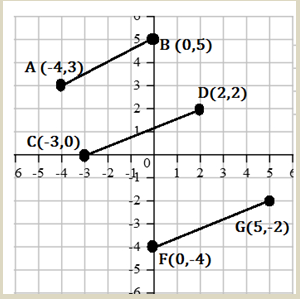 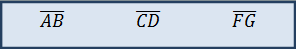 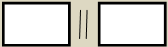 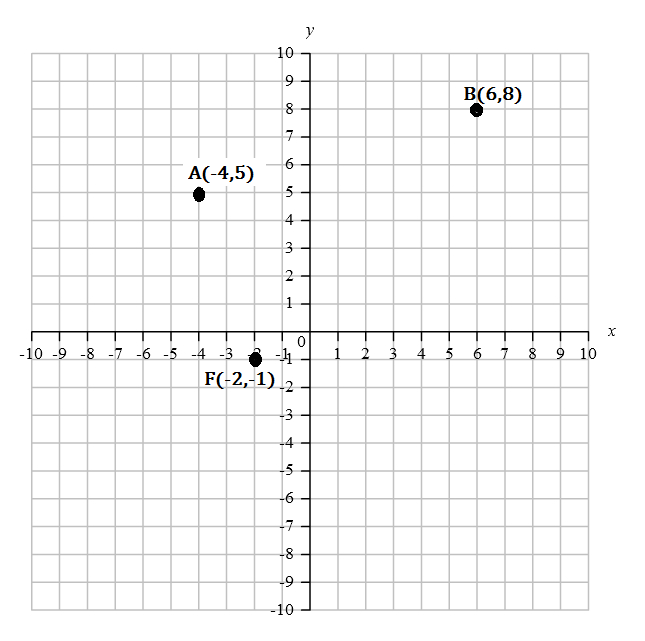 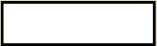 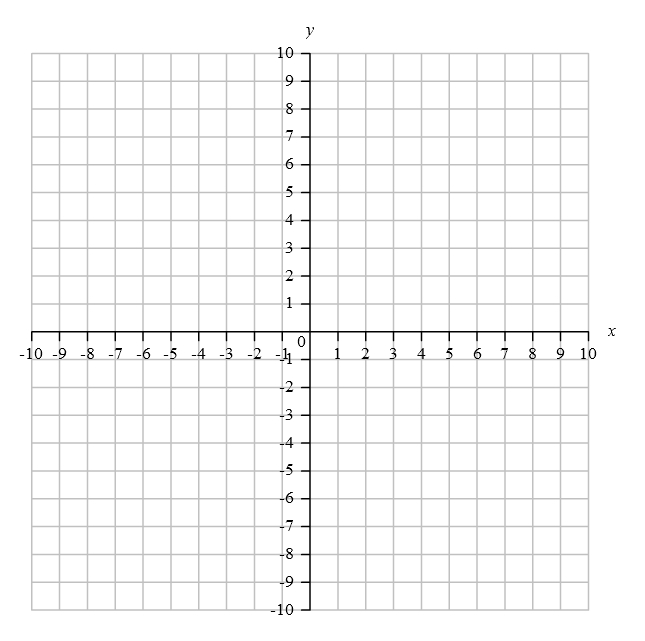 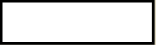 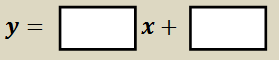 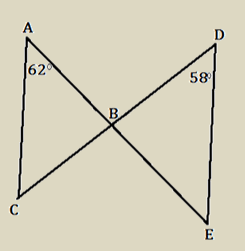 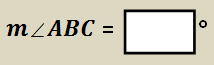 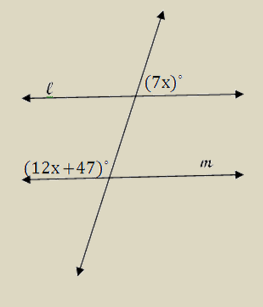 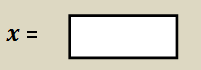 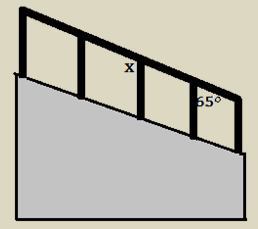 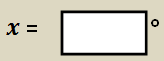 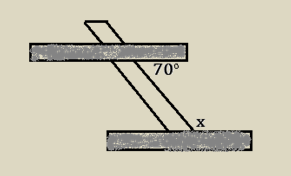 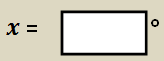